Happiness Hacks
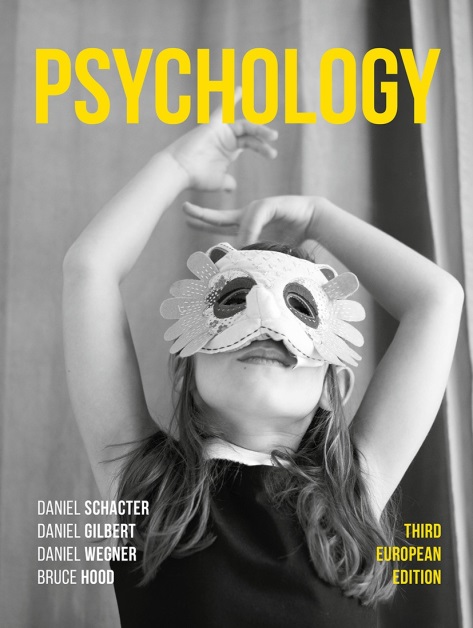 13. The problem of perfectionism
Conscientiousness, one of the Big Five personality traits, predicts longitudinal increases in perfectionism. This impacts student happiness
(Stoeber et al., 2009).
According to recent meta-analysis of over 40,000 students in Western societies from 1989 to 2016, perfectionism in students has been increasing (Curran and Hill, 2017).
The authors of this analysis propose that political changes - accompanied by increased focus on key performance indicators, such as grades – have placed considerable pressure on recent generations of young people to strive.
Perfectionism is related to both physical and mental health problems (Enns et al., 2002; Fry and Debats, 2009). 
Curran and Hill (2017) identify three different types of perfectionism: self-oriented, other-oriented, and socially prescribed.
Self-oriented perfectionism: an unrealistic level of expectation regarding one’s own performance, with the result of being overly self-critical. 
Other-oriented perfectionism: an unrealistic level of expectation directed towards others as an overly critical level of unfair negative evaluation. 
Socially prescribed perfectionism: when individuals believe that their social context is excessively demanding and others judge them harshly, so that they must display perfection to secure approval.
Socially prescribed perfectionism
This type of perfectionism is particularly worrisome. 
Firstly, it is the most debilitating of the three types, because the perceived expectations of others are experienced as excessive, uncontrollable and unfair, making failure experiences and negative emotional states common (Hewitt and Flett, 1991).
Secondly, it is rising at a greater rate.
Thirdly, it is the type most positively associated with major psychopathology (Limburg et al., 2017).
What should you do to avoid socially prescribed perfectionism?
Challenge the evidence: remember that our minds are inhabited by mindbugs that distort thought processes. 
Try to be objective about your achievements. 
Advocate for yourself.
When considering your achievement, avoid words such as just and only.
In particular…
Develop a positive attitude to others who are probably experiencing the same concerns.
Offering support to someone else who is full of doubt can, in turn, improve your own self-esteem.
To pick yourself up, bring someone else up with you.
Stop comparing yourself to others and, if you cannot fully do so, then at least stop comparing yourself to the most successful people if that comparison makes you feel inadequate.
There is nothing wrong in aspiring to be more like your role models and striving to do the best you can, but just remember that many of those who seem to be perfectly successful are undoubtedly harbouring their own feelings of doubt and insecurity.
Winning at all costs is not, really, the way to a happier life.